Maintaining My UI Eligibility
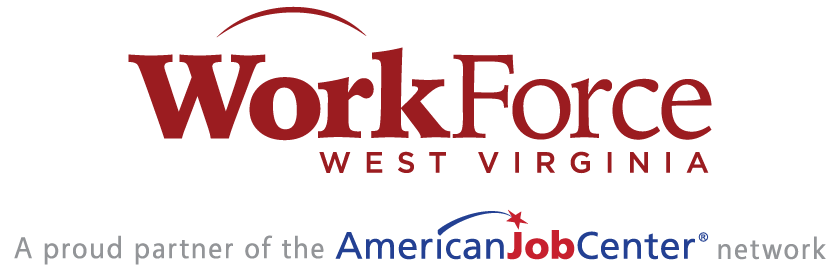 Use this quick-reference guide to help you remember what to do each week to continue receiving your UI benefit payments.
THREE SIMPLE STEPS EACH WEEK
1
2
3
Complete Weekly Claim Certification
Report Earnings
Look for Work
Remember: To receive UI benefits, you must meet the state’s work search requirements such as completing and submitting job applications to employers.
Remember: If you don’t submit your claim for the prior week by the deadline, your benefit payment may be delayed or denied for that week!
Remember: If you are working, you must report your gross earnings (earnings before tax and other deductions).
Make a Plan & Set a Goal
When to File Your Weekly Claim
What Earnings to Report
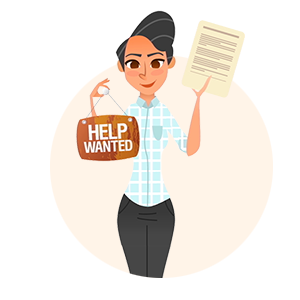 Each week, identify effective work search activities that lead to getting a new job.
You must submit a claim before 5pm Friday for the prior week’s activities, Sunday through Saturday.
Report any money you earned for any work you did, including full- or part-time employment, or odd jobs, and tips (even if you have not yet been paid).
How to File Your Weekly Claim
When to Report Earnings
Online:
For fastest service, visit: 
https://uc.workforcewv.org/

In Person:
Your nearest Local Office
Execute your Plan
Report your gross earnings for the Sunday through Saturday week you worked, NOT the week you got paid.
Complete work search activities
Be able and available for work
Register with https://macc.workforcewv.org and actively use our job matching website.
I worked 10 hours last week at $20 per hour, so I need to report $200.
If you realize you made a mistake on your weekly claim, contact WorkForce WV immediately.
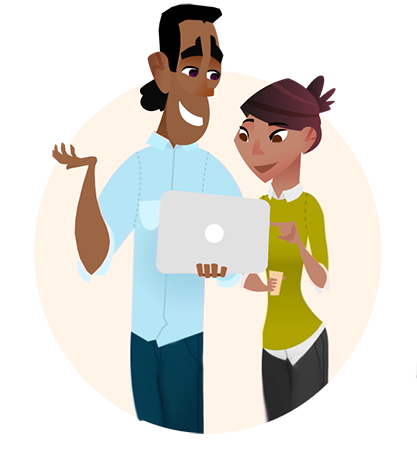 How to Calculate Gross Earnings
Document your Efforts
# of Hours Worked
x Hourly Rate of Pay
= Gross Earnings
Keep a record of your work search activities. Be sure to document the “what, when, where, and with whom” as well as the results of each activity.
[08/2021]